AURA
Assembly of university research administrators
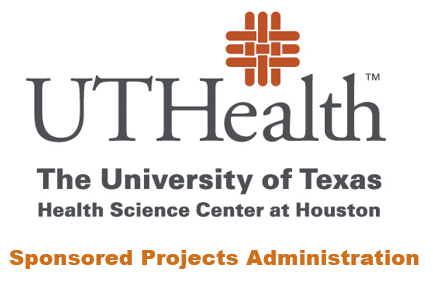 February 10, 2021
Agenda
New Staff Introductions 														K. Kreidler	
START - Proposal Routing Changes and PI Approval/Certification			C. Martinez
START – Assignment to Dept/PI to Update Submission Status 				V.  Bomben
START – Scheduled System Upgrade											K. Kreidler
Coverage Analyses – Outsourcing and Fees									K.  Parks
Clinical Trial Budget Review and Approval										K.  Kreidler
90 Day Cost Transfers and Effort Certification								V.  Briscoe
Please mute and turn off cameras.
New staff introductions
Welcome!

		Please turn on your camera and unmute when you 			are introduced and tell us a little about yourself.
START – Proposal Routing Changes
PI approval has been moved from Budget Review to Final Review
PI is notified of Budget Approval via email
PI will certify accuracy of the proposal
Bypassing PI approval is no longer an option – work with your faculty to coordinate this step!
START – Proposal Routing Changes
New Certification language:
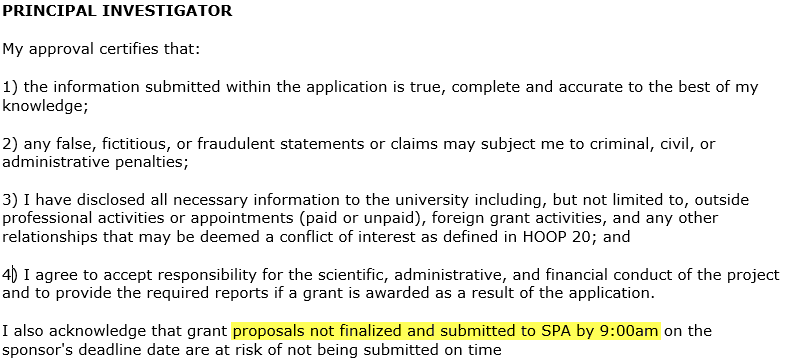 START – Proposal Routing Changes
Data entry in the system determines the routing steps
Routing decisions starts with Proposal Type selection during Step 2
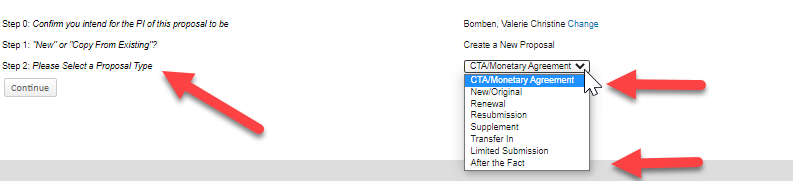 Data Collection form (key points below)
Other Routing decision points
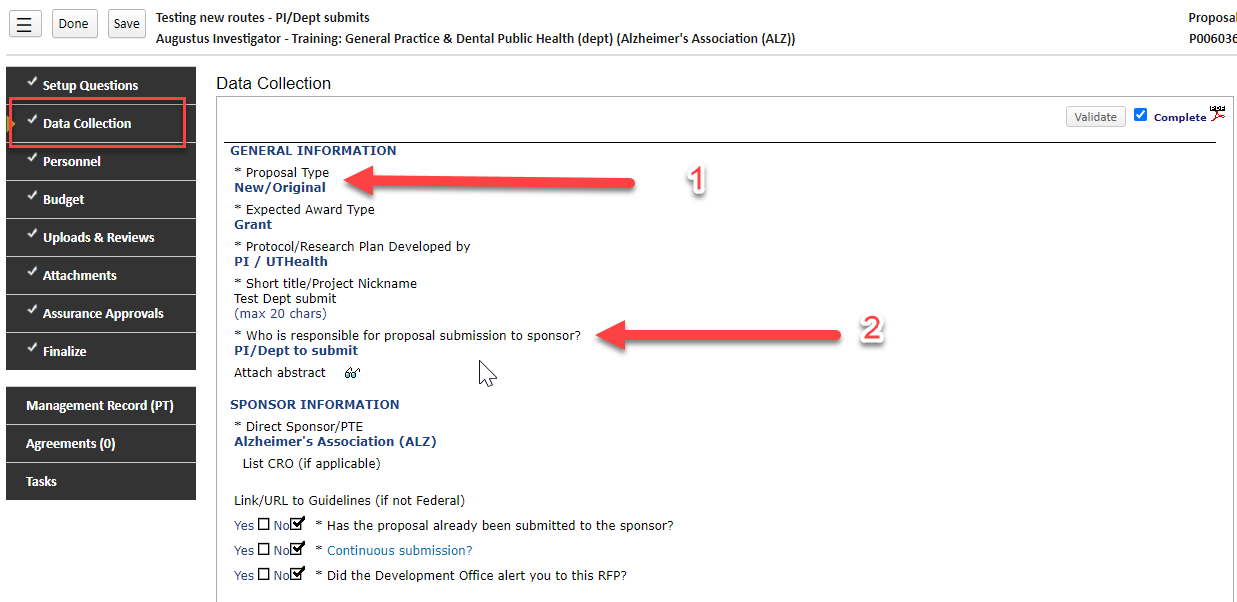 START – ROUTING STEPS
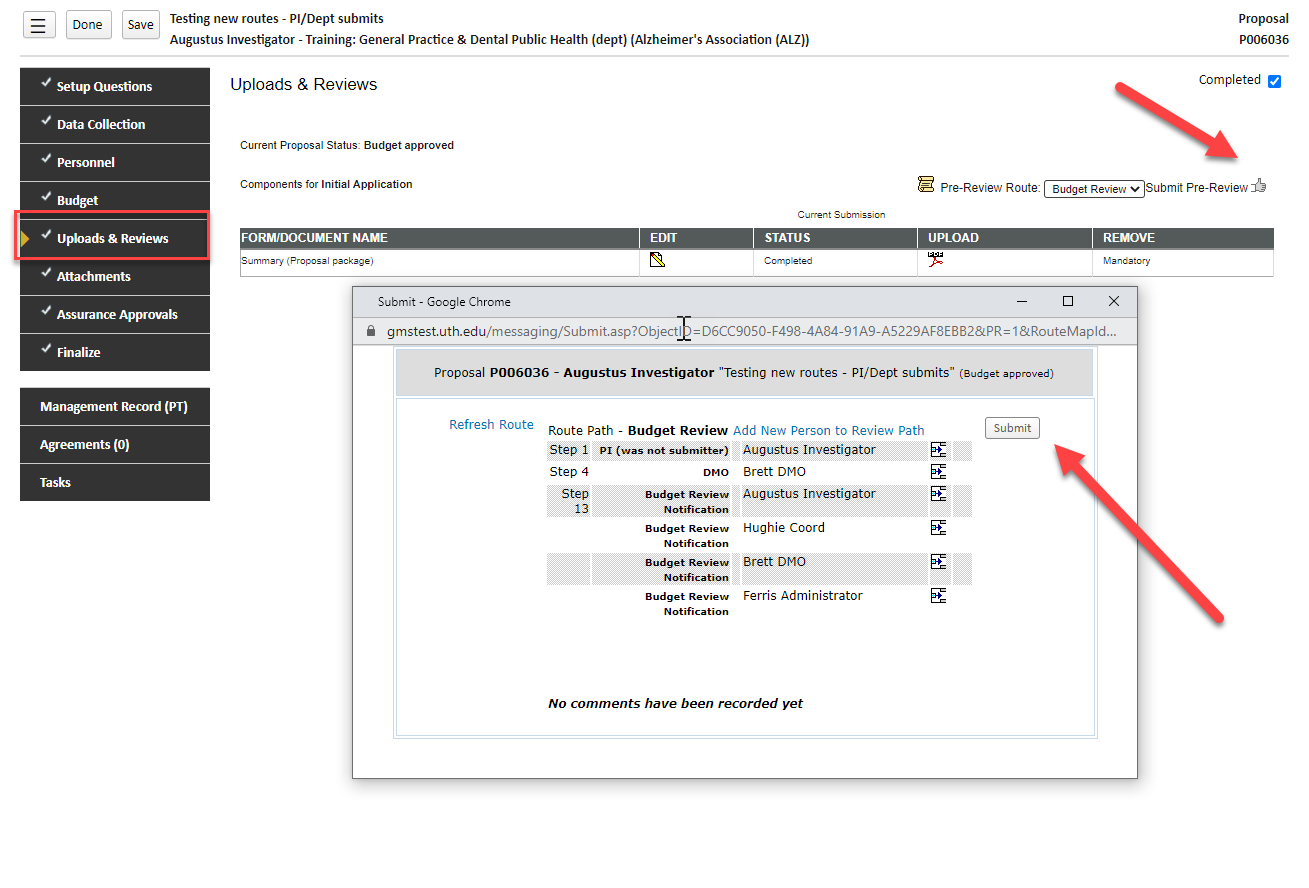 Review Your Route!
START – dept/pi assignment  TO SUBMIT ROUTE
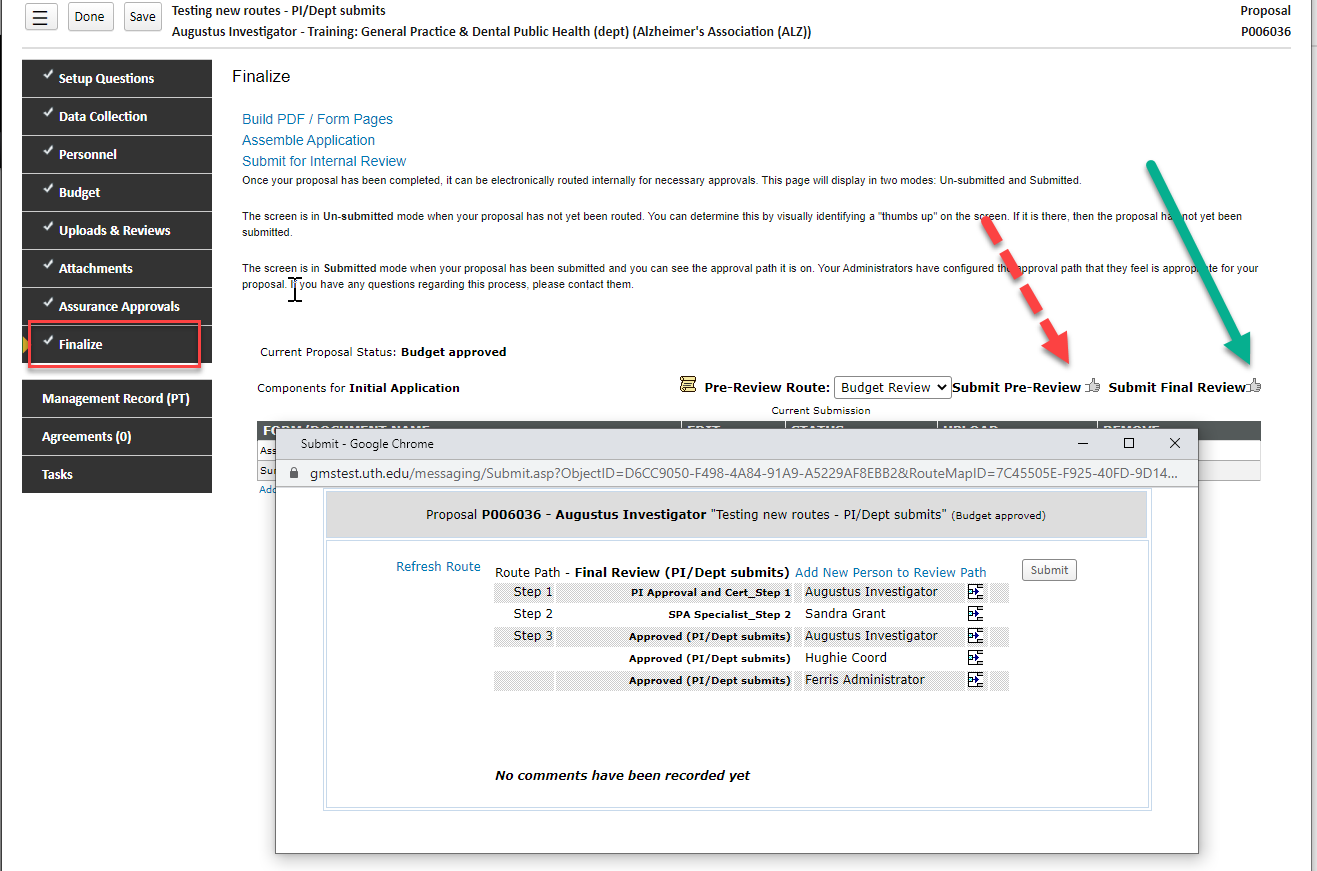 Review Your Route!
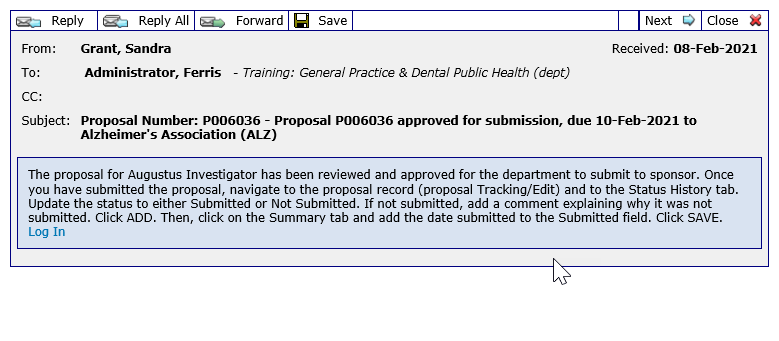 START – dept/pi assignment  TO SUBMIT ROUTE
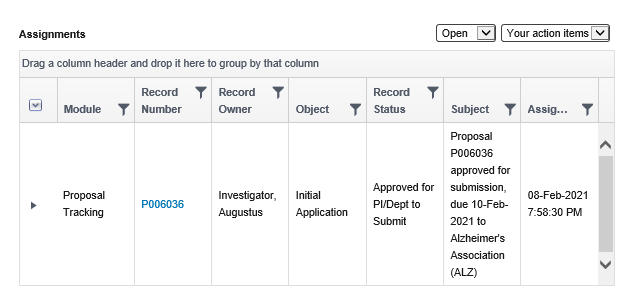 START – dept/pi assignment  TO SUBMIT ROUTE
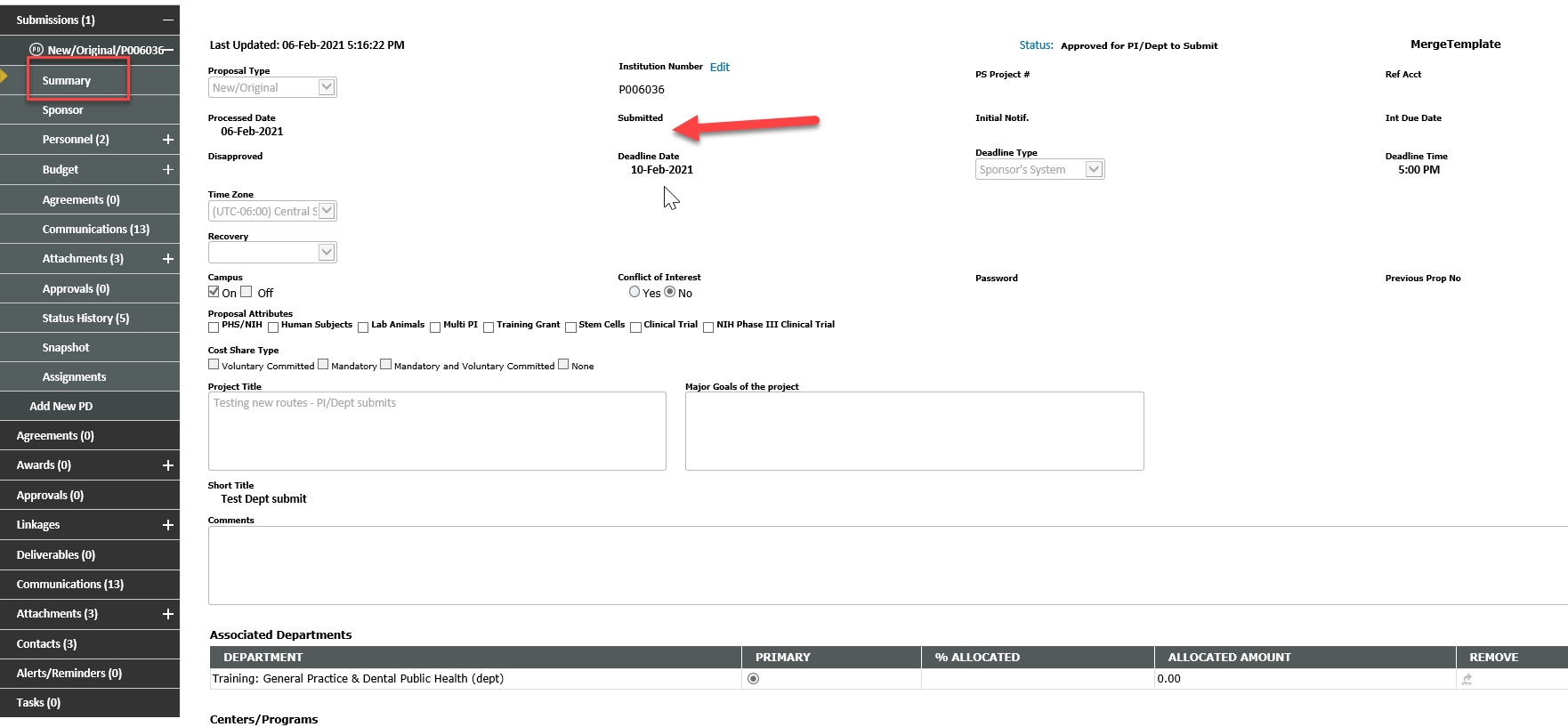 START – dept/pi assignment  TO SUBMIT ROUTE
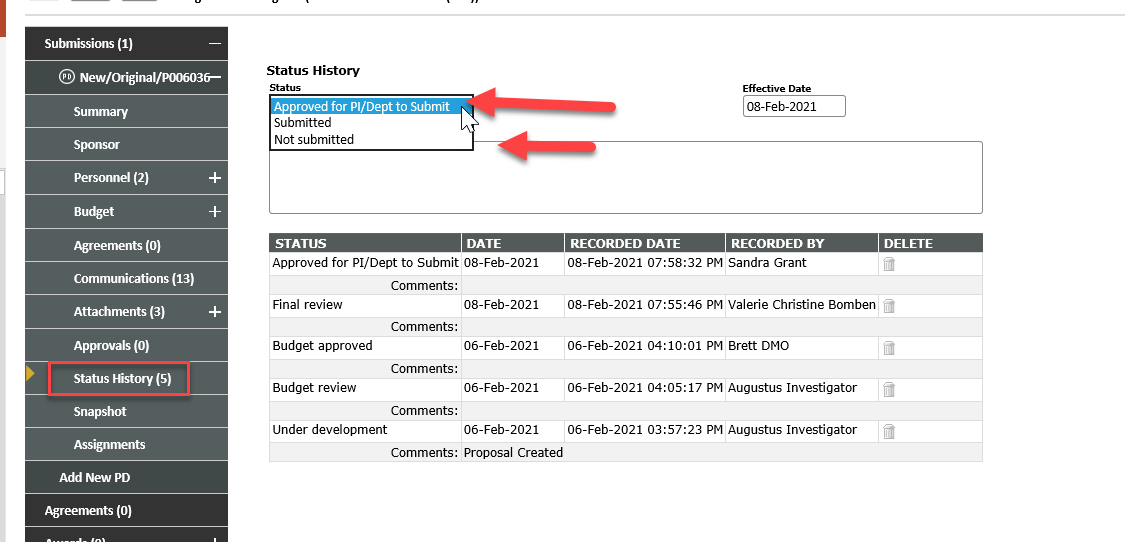 START – AFTER the FACT ROUTE
After the Fact Route : Updated to land directly in “Submitted” rather than “Agreement in Negotiation”

If an award is being made as well as a proposal needs to be reviewed, please make sure to follow up with action item needed (agreement linked for negotiation, NOA, RCOIs, approvals attached)
START – scheduled system upgrade
START system upgrade to newest version 

Scheduled for March 15, 2021 – May 17, 2021

	Transparent to end-users until move to production on May 17, 2021

Achieve better system stability 
Correct several issues/errors
Add new features

Updated User Guides will be added to SPA website with crosswalk of changes
Coverage analysis outsourcing and fees
UTHealth has contracted with Huron Consulting Group to complete Coverage Analyses:                  

 - Loss of staff/expertise
 - turnaround time
 - workload shift from study staff and SPA to Huron
Coverage analysis outsourcing and fees
UTHealth has contracted with Huron Consulting Group to complete Coverage Analyses:                  

 - Loss of staff/expertise
 - turnaround time
 - workload shift from study staff and SPA to Huron
Coverage analysis outsourcing and fees
CA’s for industry sponsored clinical trials will permanently transition to Huron

Departments must now budget CA fees into start-up costs 
Mandatory for all Industry CAs initiated in START after 2/28/21 
 
Department study staff no longer required to complete the CA

“CA assigned to Huron” is now a status in START

Fees will be charged to studies monthly via journal entry 
Fee will be split between direct and indirect costs
Coverage analysis outsourcing and fees
Most non-industry CA’s will be sent to Huron until SPA CRFA team is re-staffed and trained:
3 – 6 months

SPA will cover all fees for industry studies for CAs created in START through 2/28/21

SPA will cover all fees for non-industry/investigator initiated studies through 8/31/21
Coverage analysis outsourcing and fees
Sponsors are used to seeing/paying these fees
Coverage analysis outsourcing and fees
Huron will assign a preliminary complexity for budgeting purposes.  
	   Medium complexity is the most common
Coverage analysis outsourcing and fees
Huron will provide weekly status report.

All CAs will be completed within 10 business days.  (Average is 7 days.)
CTA budget review and approval
CTAs are submitted to SPA for budget review and financial congruency check prior to execution of the CTA agreement.

	- Final CA-budget grid must be attached to the PD record 
       - Budget entered into PD record must match the CA_budget grid (total estimated revenue)

DMOs/Dept Managers should be reviewing these two items before approving:
	Is it complete?
	Is it accurate?
	Is it realistic?
CTA budget review and approval
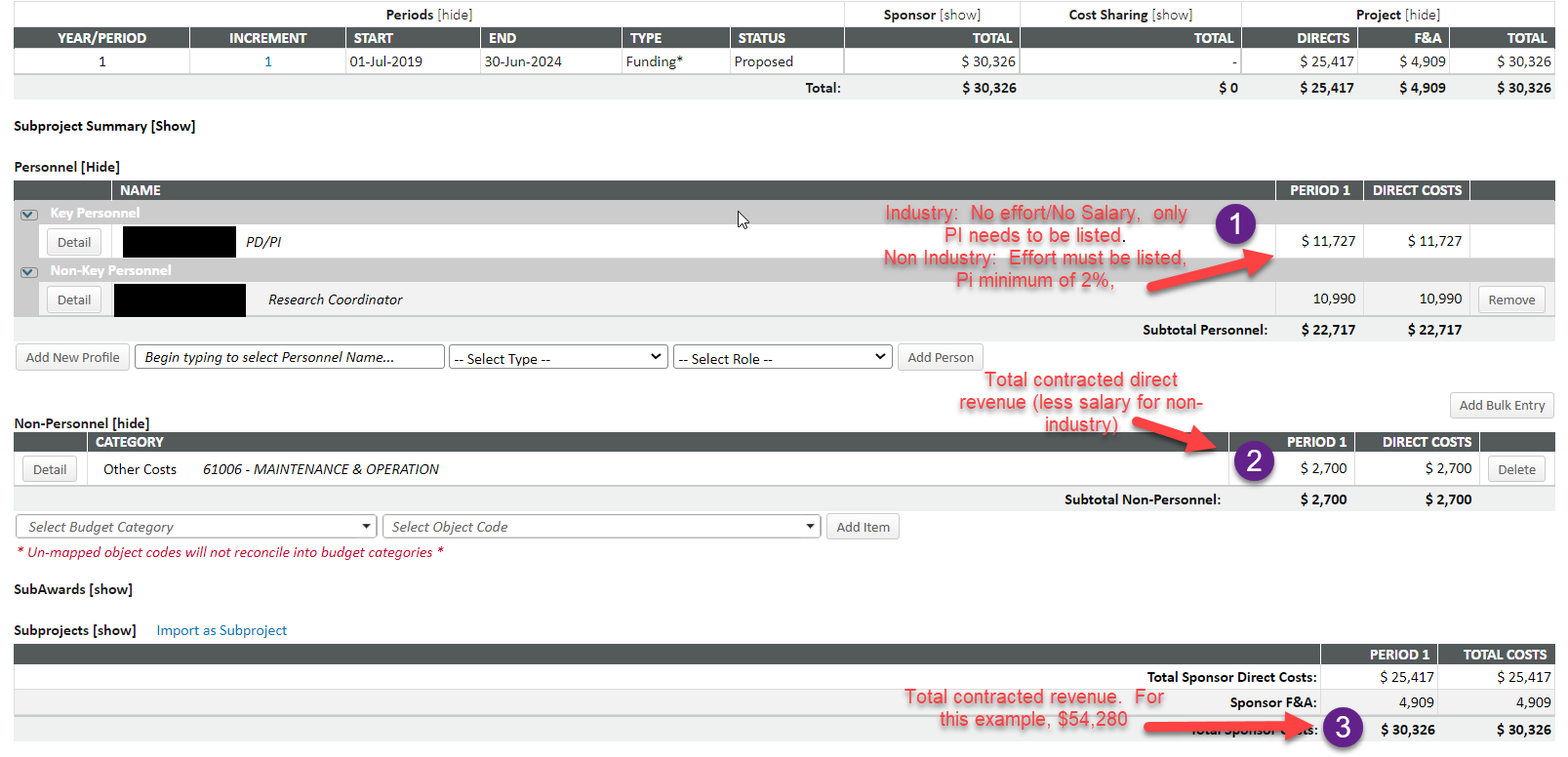 90 day cost transfers and effort certification
Effective immediately, cost transfers must be completed within 90 days of when the cost is incurred.
Federal requirements have become more restrictive for funds access, so keeping up with final expenses and retro needs is more important than ever in order to be able to actually draw down final federal funds.
Effort reporting is negatively impacted when retros are not timely.  Effort reporting should not be the only time when personnel review is completed.